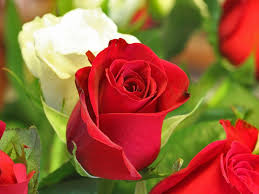 স্বাগতম
পরিচিতি
শিক্ষক পরিচিতি
পাঠ পরিচিতি
মোঃ আবুল হাসেম মিয়া 
সিনিয়র শিক্ষক, শ্যামপুর  বহুমূখী 
হাইস্কুল অ্যান্ড কলেজ,ঢাকা। 
মোবাইল নং ০১৯৪৪২৯৯১৪৭
নবম শ্রেণি
বিষয়ঃ গণিত
অধ্যায় – ১৭ 
আজকের পাঠঃ গণসংখ্যা বহুভুজ ও অজিভ রেখা
তাং
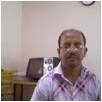 শিখনফলঃ
এই পাঠ শেষে শিক্ষার্থীরা---- 
ক) ক্রমযোজিত গণসংখ্যা কী তা বলতে পারবে
খ) গণসংখ্যা বহুভুজ কী তা বলতে পারবে
গ) অজিভ রেখা কী তা বলতে পারবে
ঘ) গণসংখ্যা বহুভুজ ও অজিভ রেখা  লেখচিত্রের ব্যাখ্যা করতে পারবেএবং গাণিতিক সমস্যা সমাধান করতে পারবে।
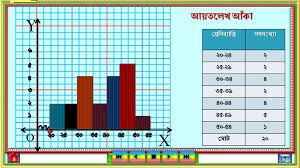 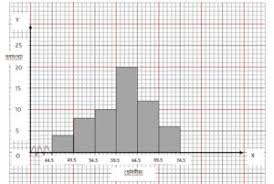 পাশের ছবিগুলোতে 
আমরা কী দেখতে 
পাচ্ছি?
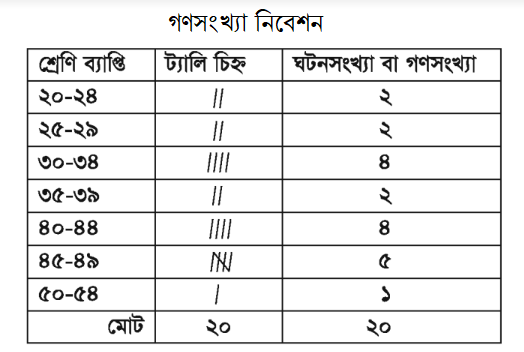 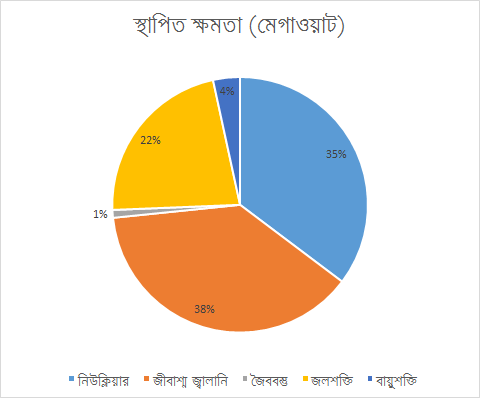 বিভিন্ন গণসংখ্যা নিবেশণের বিভিন্ন লেখচিত্র।
আমাদের আজকের পাঠঃ
গণসংখ্যাবহুভুজ ও ক্রমযোজিত গণসংখ্যা লেখচিত্র
গণসংখ্যা বহুভুজঃ
কোনো অবিচ্ছিন্ন উপাত্তের শ্রেণি ব্যবধানের বিপরীতে গণসংখ্যা নির্দেশক বিন্দুসমূহের দ্বারা গঠিত আয়তসমূহের ভূমির সমান্তরাল বিপরীত বাহুর মধ্যবিন্দু সমূহ রেখাংশ দ্বারা সংযুক্ত করে যে লেখচিত্র পাওয়া যায় , তাকে গণসংখ্যা বহুভুজ বলে।
ক্রমযোজিত গণসংখ্যাঃ
কোন শ্রেণির এবং তার  সকল পূর্ববতী শ্রেণির গণসংখ্যার সমষ্টিকে 
ঐ শ্রেণির ক্রমযোজিত গণসংখ্যা বলে। যেমন-
কোনো গণসংখ্যা নিবেশনের প্রথম তিনটি শ্রেণির গণসংখ্যা যথাক্রমে  5,10 এবং 12 হলে –
প্রথম শ্রেণির ক্রমযোজিত গণসংখ্যা = 5
দ্বিতীয় শ্রেণির ক্রমযজিত গণসংখ্যা = 5+10=15
তৃতীয় শ্রেণির ক্রমযোজিত গণসংখ্যা= 15+12=27
অজিভ রেখাঃ
কোনো উপাত্তের শ্রেণি বিন্যাসের পর শ্রেণি ব্যবধানের উচ্চসীমা x- অক্ষ বরাবর এবং শ্রেণির ক্রমযোজিত গনসংখ্যা y- অক্ষ বরাবর স্থাপন করে যে লেখচিত্র পাওয়া যায়,তাকে ক্রমযোজিত গণসংখ্যার লেখচিত্র বা অজিভ রেখা বলে।
জোড়ায় কাজঃ
নিচের গণসংখ্যা নিবেশণ সারণির বহুভুজ অঙ্কন কর।
মিলিয়ে নিইঃ
x-অক্ষ বরাবর ছক কাগজের প্রতিঘরকে 10 একক ধরে এবং y-অক্ষ বরাবর ছক কাগজের প্রতিঘরকে গণসংখ্যার 5 একক ধরে প্রদত্ত গণসংখ্যা নিবেশণের আয়তলেখ আঁকা হলো। আয়তলেখের আয়তসমূহের ভূমির বিপরীত বাহুর মধ্যবিন্দু যা শ্রেণির মধ্যবিন্দু 
চিহ্নিত করি।এখন চিহ্নিত মধ্যবিন্দু সমূহ রেখাংশ দ্বারা সংযুক্ত করি। প্রথম শ্রেণির প্রান্তবিন্দু ও শেষ শ্রেণির প্রান্তবিন্দুদ্বয়কে শ্রেনি ব্যবধান নির্দেশক x- অক্ষের সাথে সংযুক্ত করে গণসংখ্যা বহুভুজ আঁকা হলো।
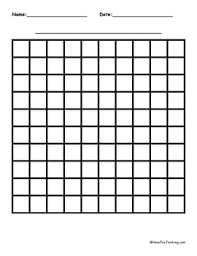 x-অক্ষে ক্ষুদ্রতম 1 ঘর = 10 একক এবং y-অক্ষে ক্ষুদ্রতম 1 ঘর= 5 একক
45
40
35
30
গণসংখ্যা
25
20
15
10
5
10
30
40
50
60
70
80
20
0
10
20
30
40
60
70
80
50
90
100
শ্রেণি ব্যবধান
চিত্রে গণসংখ্যা বহুভুজ
দলগত কাজঃ
নবম শ্রেণির 60 জন শিক্ষার্থীর গণিতে প্রাপ্ত নম্বরের গণসংখ্যা নিবেশণ সারণি হলোঃ
প্রদত্ত গণসংখ্যা নিবেশণের অজিভ রেখা আঁক ।
মিলিয়ে নিইঃ
প্রদত্ত উপাত্তের গণসংখ্যা নিবেশণের ক্রমযোজিত গণসংখ্যা সারণি হলোঃ
ছক কাগজের উভয় অক্ষে প্রতি এক ঘরকে দুই একক ধরে প্রদত্ত উপাত্তের  ক্রমযোজিত 
গণসংখ্যার অজিভ রেখা আঁকা হলো।
Y
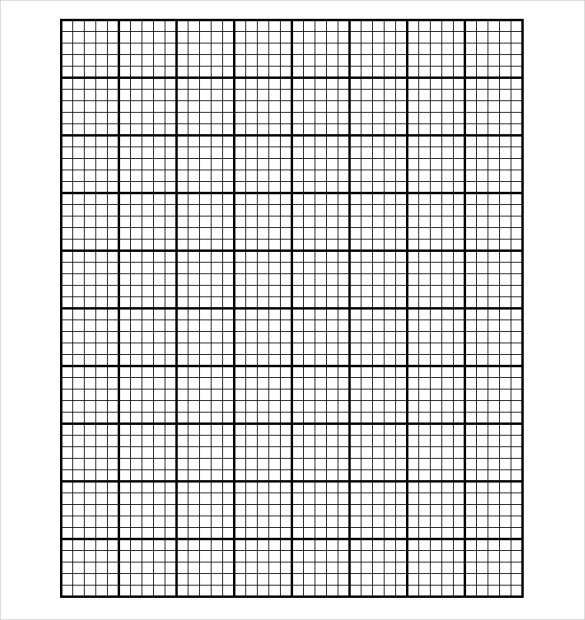 উভয় অক্ষে ক্ষুদ্রতম 1 ঘর = 2 একক
70
ক্রমযোজিত গণসংখ্যা
60
50
40
30
20
10
X
0
10
20
30
40
50
শ্রেণি ব্যবধানের  উচ্চসীমা
মূল্যায়নঃ
ক) গণসংখ্যা বহুভুজ  কী? 
খ) ক্রমযোজিত গণসংখ্যা  কী? 
গ ) অজিভ রেখা  কী ?
ঘ ) নিচের সারণি থেকে ক্রমযোজিত গণসংখ্যা নির্ণয় কর।
বাড়ির কাজঃ
নিচের গণসংখ্যা নিবেশন সারণি থেকে গণসংখ্যা বহুভুজ অঙ্কন কর।
ধন্যবাদ
ধন্যবাদ
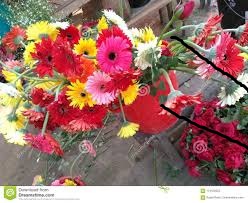